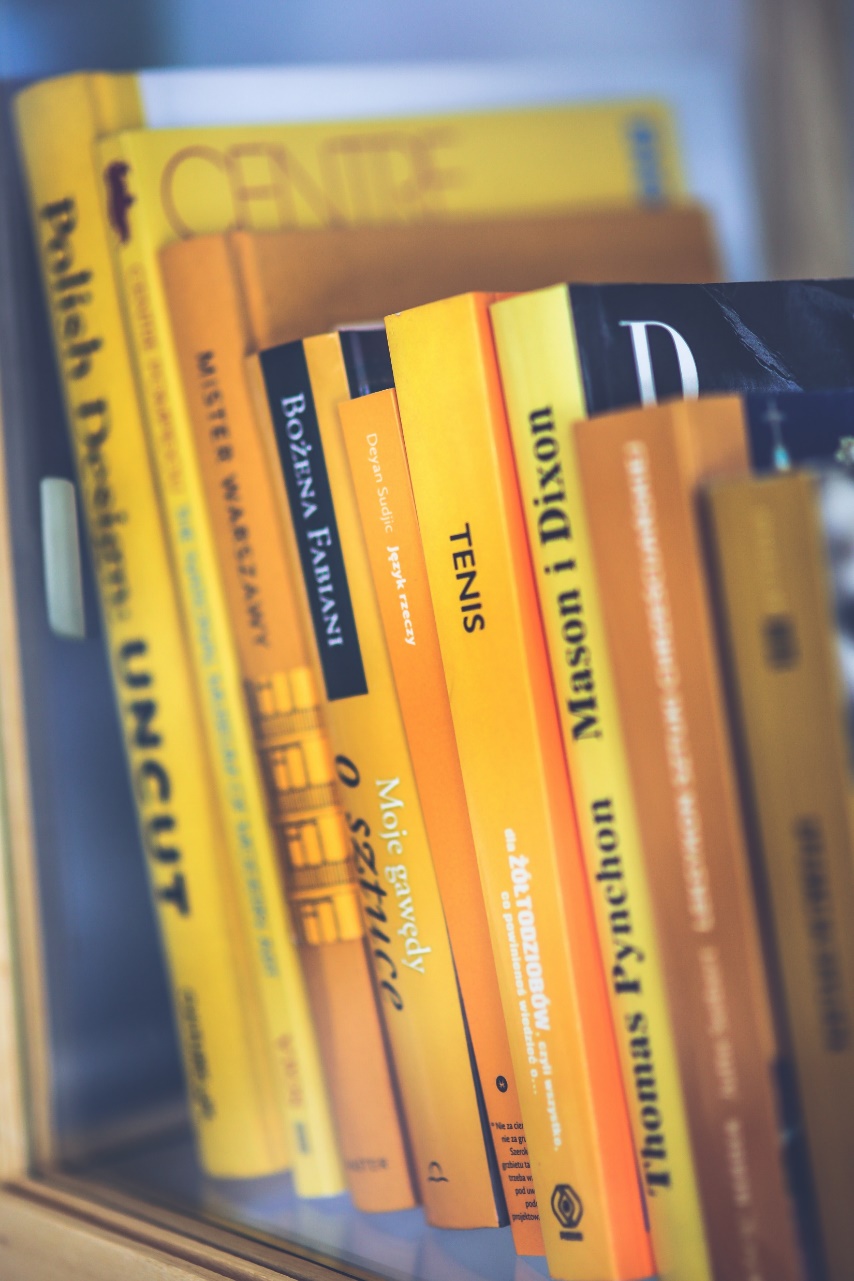 读书分享会
《某某书籍》读后感
READING EXPERIENCE OF BOOK SHARING MEETING
演讲时间：20XX
主讲人：xiazaii
目录
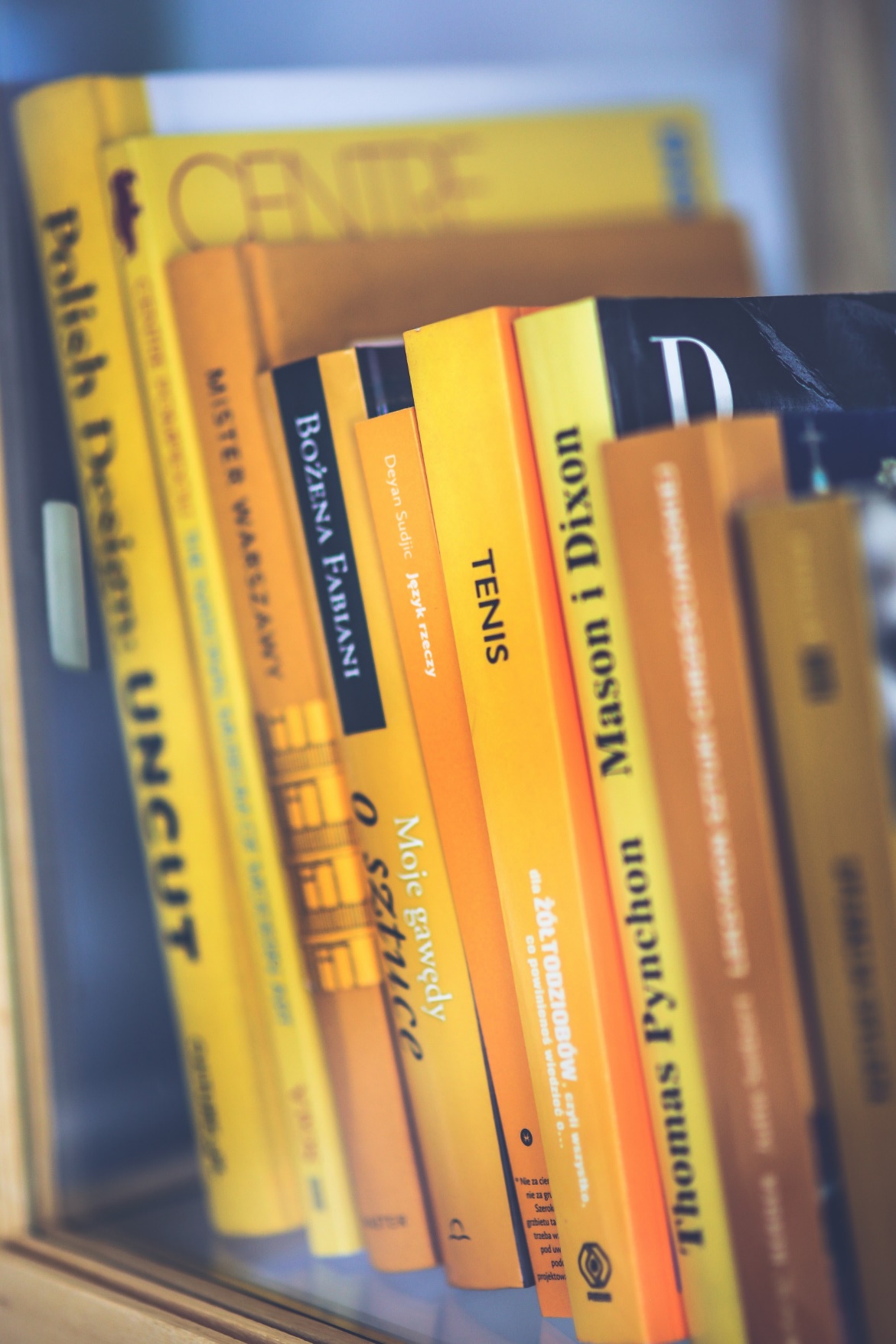 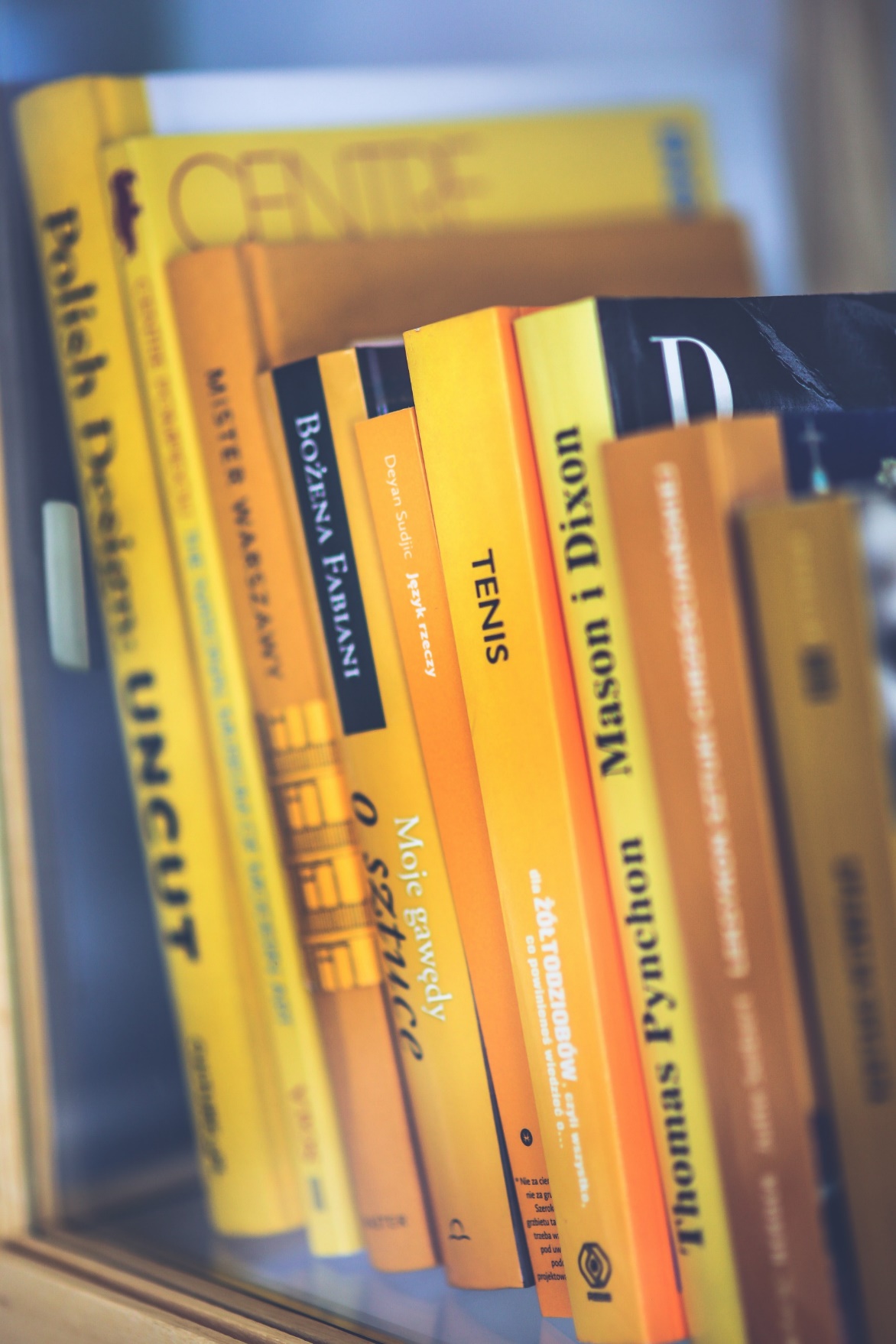 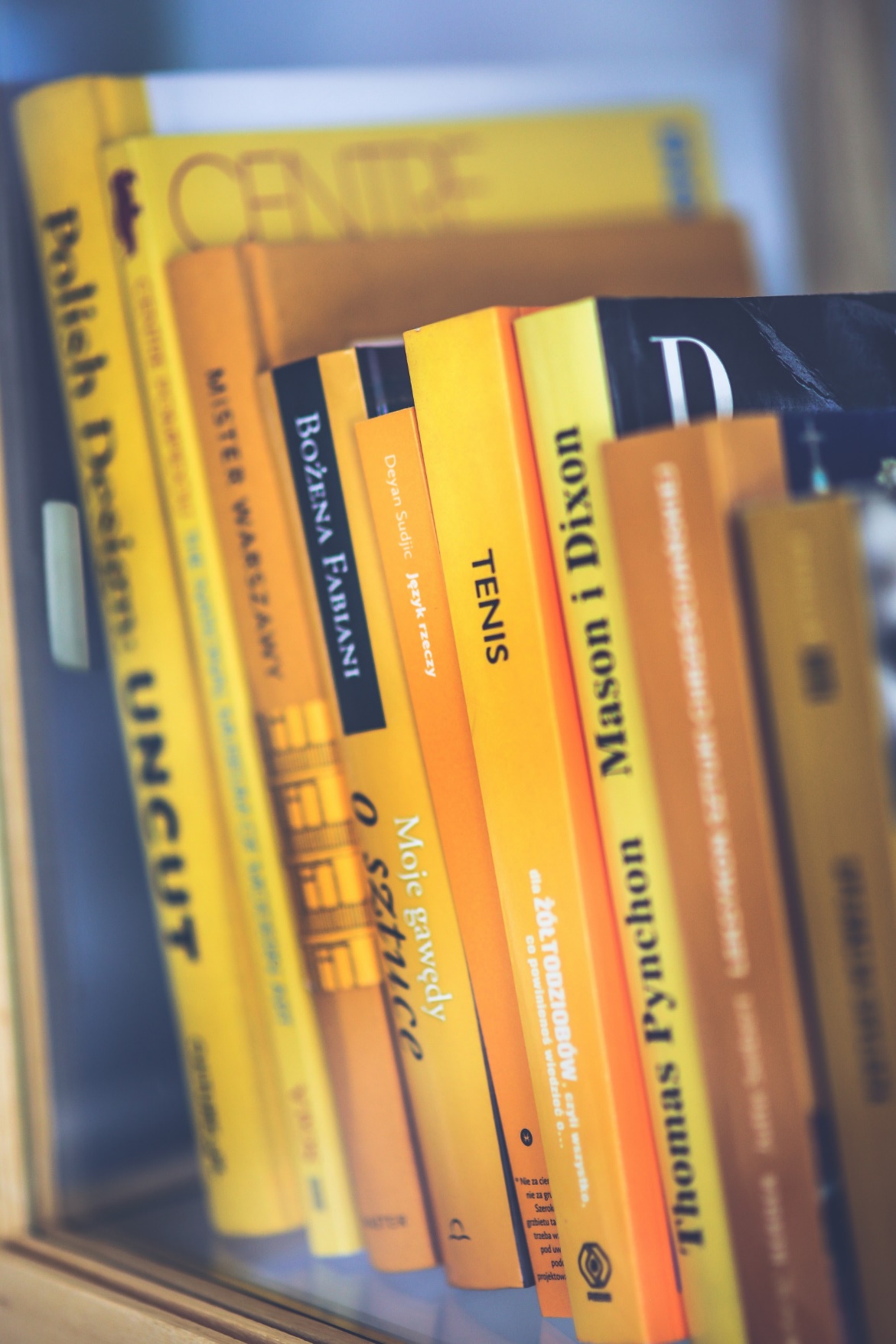 CONTENTS
读书计划
01
READING PLAN
读书内容
02
READING CONTENTS
读书疑问
03
READING QUESTIONS
读书收获
04
READING HARVEST
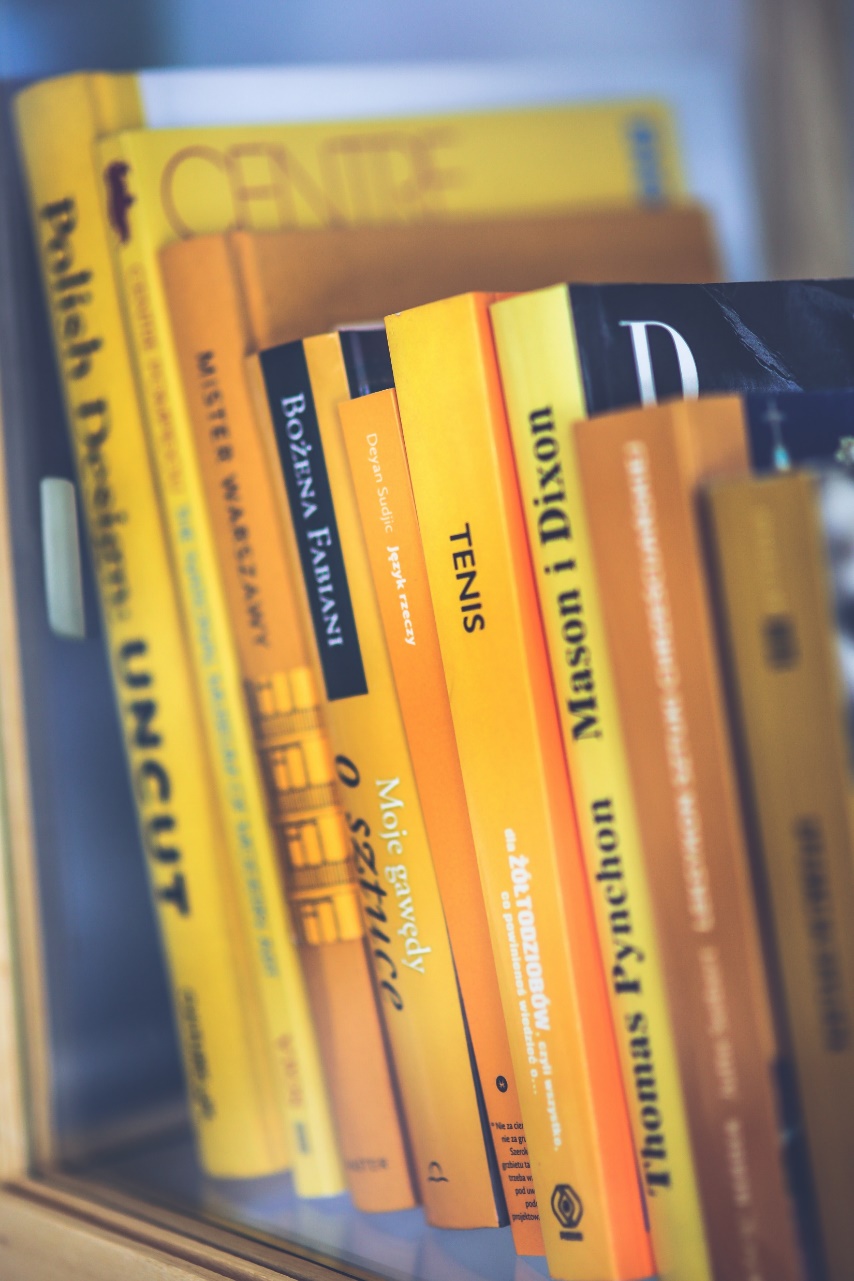 读
书
Click here to add text，Click here to add text，Click here to add text，Click here to add text，Click here to add text，Click here to add text
01
计
划
PART
ONE
读书计划
01
READING PLAN
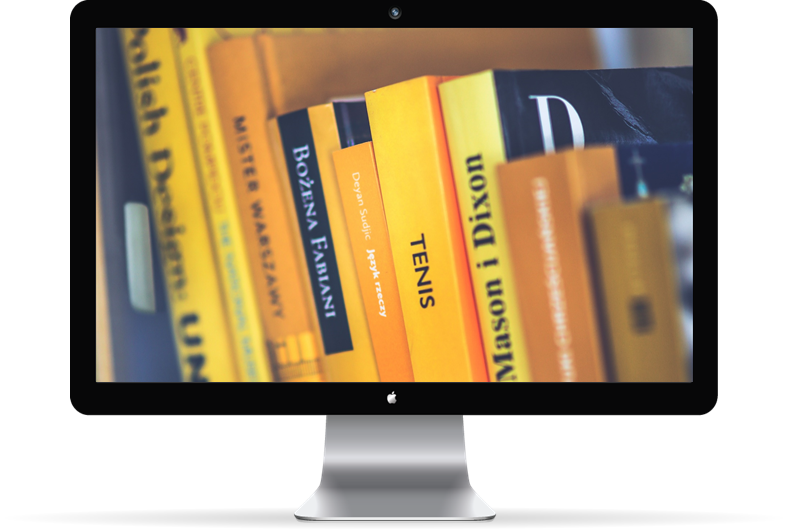 标题文字添加
标题文字添加
标题文字添加
单击此处键入文本单击此处键入文本单击此处键入文本单击此处键入文本单击此处键入文本单击此处键入
单击此处键入文本单击此处键入文本单击此处键入文本单击此处键入文本单击此处键入文本单击此处键入
单击此处键入文本单击此处键入文本单击此处键入文本单击此处键入文本单击此处键入文本单击此处键入
读书计划
01
READING PLAN
输入标题文本
输入标题文本
输入标题文本
点击此处添加文本内容，如关键词、部分简单介绍等。
点击此处添加文本内容，如关键词、部分简单介绍等。
点击此处添加文本内容，如关键词、部分简单介绍等。
输入标题文本
点击此处添加文本内容，如关键词、部分简单介绍等。点击此处添加文本内容，
如关键词、部分简单介绍等。点击此处添加文本内容，如关键词、部分简单介绍等。
点击此处添加文本内容，如关键词、部分简单介绍等。
读书计划
01
READING PLAN
添加文本标题
添加文本标题
添加文本标题
添加文本标题
添加文本标题
点击此处添加文本内容，如关键词
部分简单介绍等。
点击此处添加文本内容，如关键词
部分简单介绍等。
点击此处添加文本内容，如关键词
部分简单介绍等。
点击此处添加文本内容，如关键词
部分简单介绍等。
点击此处添加文本内容，如关键词
部分简单介绍等。
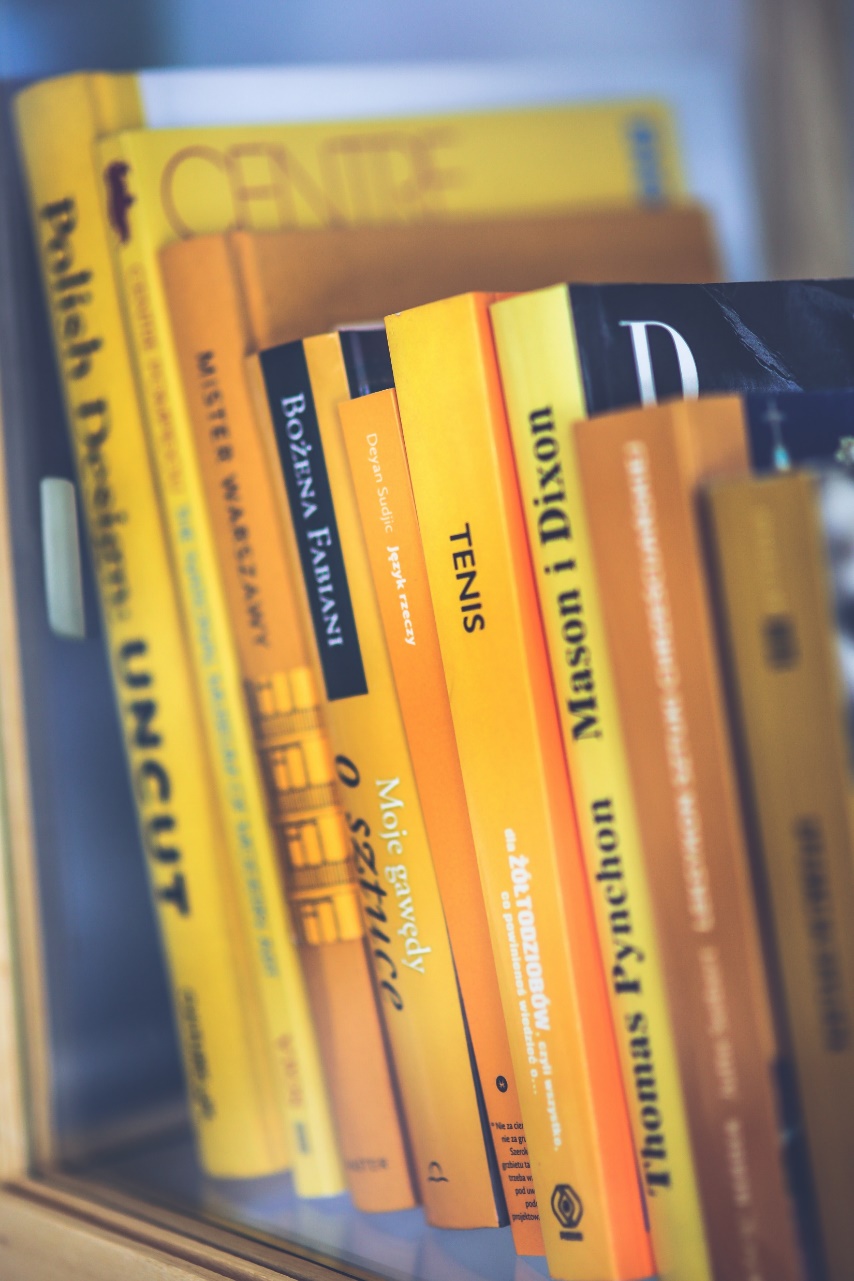 读
书
Click here to add text，Click here to add text，Click here to add text，Click here to add text，Click here to add text，Click here to add text
02
内
容
PART
TWO
读书内容
02
READING CONTENTS
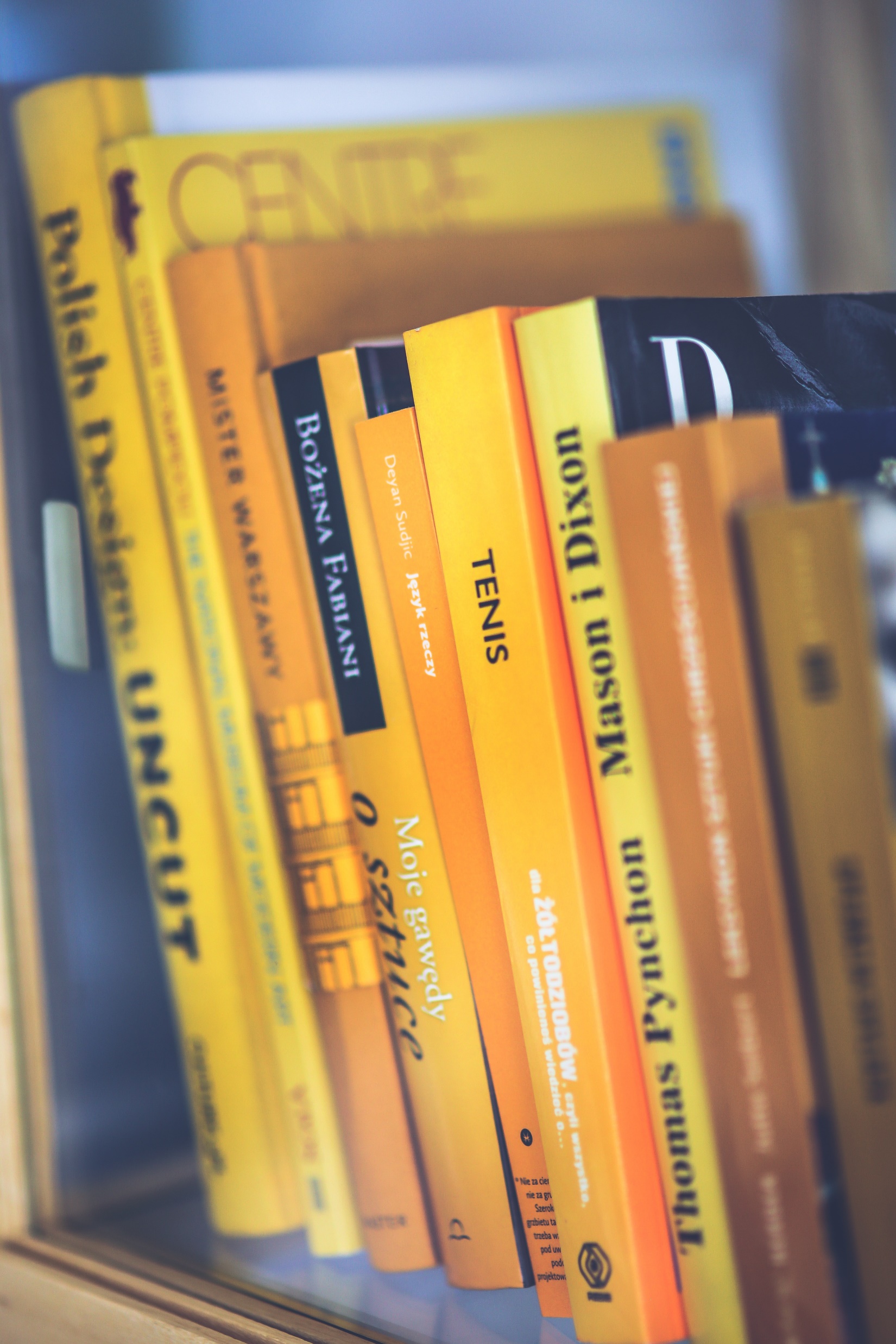 标题文字添加
标题文字添加
单击此处键入文本单击此处键入文本单击此处键入文本单击此处键入文本单击此处键入文本单击此处键入
单击此处键入文本单击此处键入文本单击此处键入文本单击此处键入文本单击此处键入文本单击此处键入
读书内容
02
READING CONTENTS
04
点击此处添加文本内容，如关键词、部分简单介绍等。点击此处添加文本内容，如关键词、部分简单介绍等。
点击此处添加文本内容，如关键词、部分简单介绍等。点击此处添加文本内容，如关键词、部分简单介绍等。
03
点击此处添加文本内容，如关键词、部分简单介绍等。点击此处添加文本内容，如关键词、部分简单介绍等。
02
点击此处添加文本内容，如关键词、部分简单介绍等。点击此处添加文本内容，如关键词、部分简单介绍等。
01
读书内容
02
READING CONTENTS
T
O
W
S
单击添加标题
单击添加标题
单击添加标题
单击添加标题
点击此处文本内容
点击此处加入文本内容字体
此处可以编辑文本
点击此处文本内容
点击此处加入文本内容字体
此处可以编辑文本
点击此处文本内容
点击此处加入文本内容字体
此处可以编辑文本
点击此处文本内容
点击此处加入文本内容字体
此处可以编辑文本
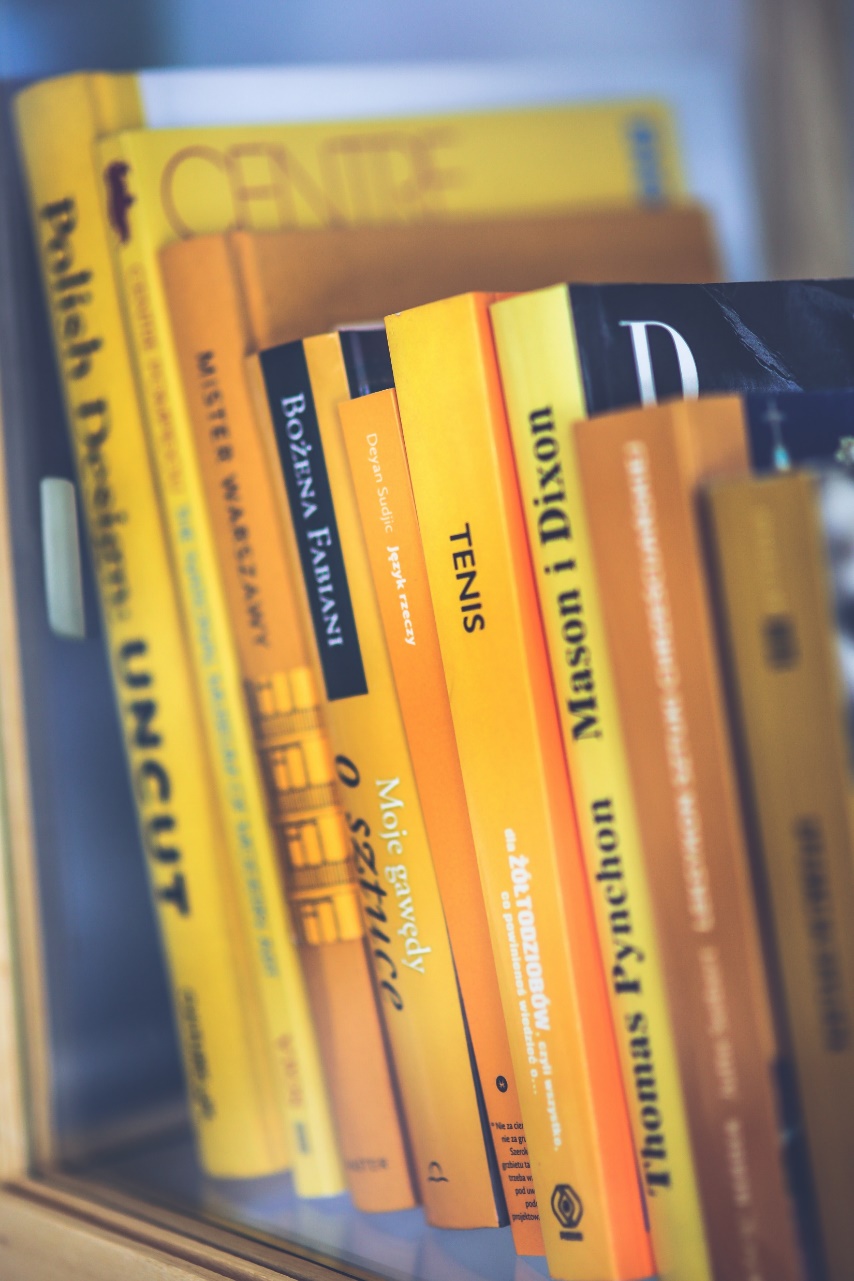 读
书
Click here to add text，Click here to add text，Click here to add text，Click here to add text，Click here to add text，Click here to add text
03
疑
问
PART
THR
读书疑问
03
READING QUESTIONS
单击添加标题
单击添加标题
点击此处加入文本内容
点击此处加入文本内容字体大小。点击
此处可以编辑文本内容字体大小
点击此处加入文本内容
点击此处加入文本内容字体大小。点击
此处可以编辑文本内容字体大小
1
3
T
2
4
单击添加标题
单击添加标题
点击此处加入文本内容
点击此处加入文本内容字体大小。点击
此处可以编辑文本内容字体大小
点击此处加入文本内容
点击此处加入文本内容字体大小。点击
此处可以编辑文本内容字体大小
读书疑问
03
READING QUESTIONS
单击添加标题
单击此处键入文本单击此处键入文本单击此处键入文本单击此处
单击添加标题
单击添加标题
单击此处键入文本单击此处键入文本单击此处键入文本单击此处
单击此处键入文本单击此处键入文本单击此处键入文本单击此处
单击添加标题
单击此处键入文本单击此处键入文本单击此处键入文本单击此处
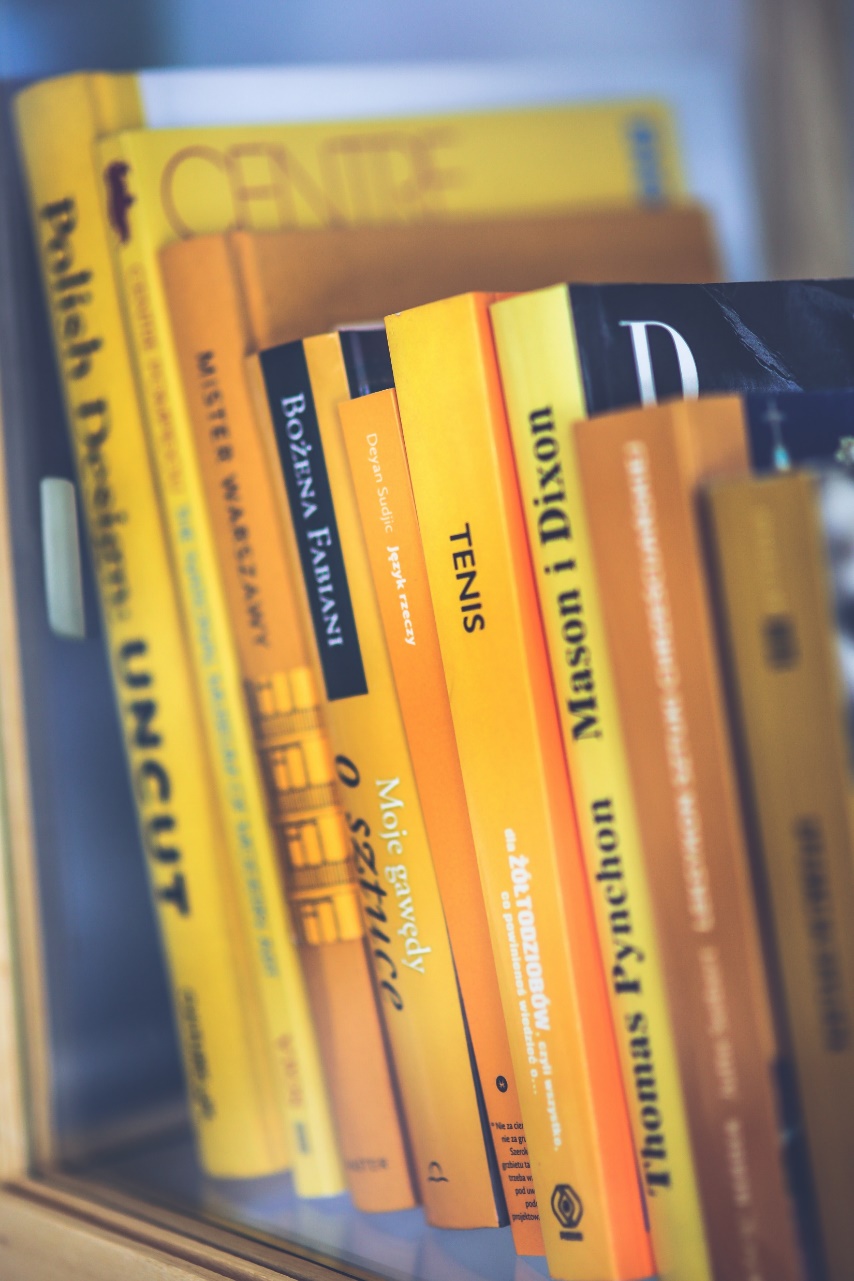 读
书
Click here to add text，Click here to add text，Click here to add text，Click here to add text，Click here to add text，Click here to add text
04
收
获
PART
FOUR
读书收获
04
READING HARVEST
70%
50%
90%
添加文本标题
添加文本标题
添加文本标题
点击此处添加文本内容，如关键词、部分简单介绍等。点击此处添加文本内容，如关键词、部分简单介绍等。
点击此处添加文本内容，如关键词、部分简单介绍等。点击此处添加文本内容，如关键词、部分简单介绍等。
点击此处添加文本内容，如关键词、部分简单介绍等。点击此处添加文本内容，如关键词、部分简单介绍等。
点击此处添加文本内容，如关键词、部分简单介绍等。
点击此处添加文本内容，如关键词、部分简单介绍等。
点击此处添加文本内容，如关键词、部分简单介绍等。
读书收获
04
READING HARVEST
添加文本标题
添加文本标题
添加文本标题
添加文本标题
单击此处键入文本单击此处键入单击此处键入文本单击此处键入文本
单击此处键入文本单击此处键入单击此处键入文本单击此处键入文本
单击此处键入文本单击此处键入单击此处键入文本单击此处键入文本
单击此处键入文本单击此处键入单击此处键入文本单击此处键入文本
单击此处键入文本单击此处键入单击此处键入文本单击此处键入文本单击此处键入文本单击此处键入单击此处键入文本单击此处键入文本单击此处键入文本单击此处键入单击此处键入文本单击此处键入文本
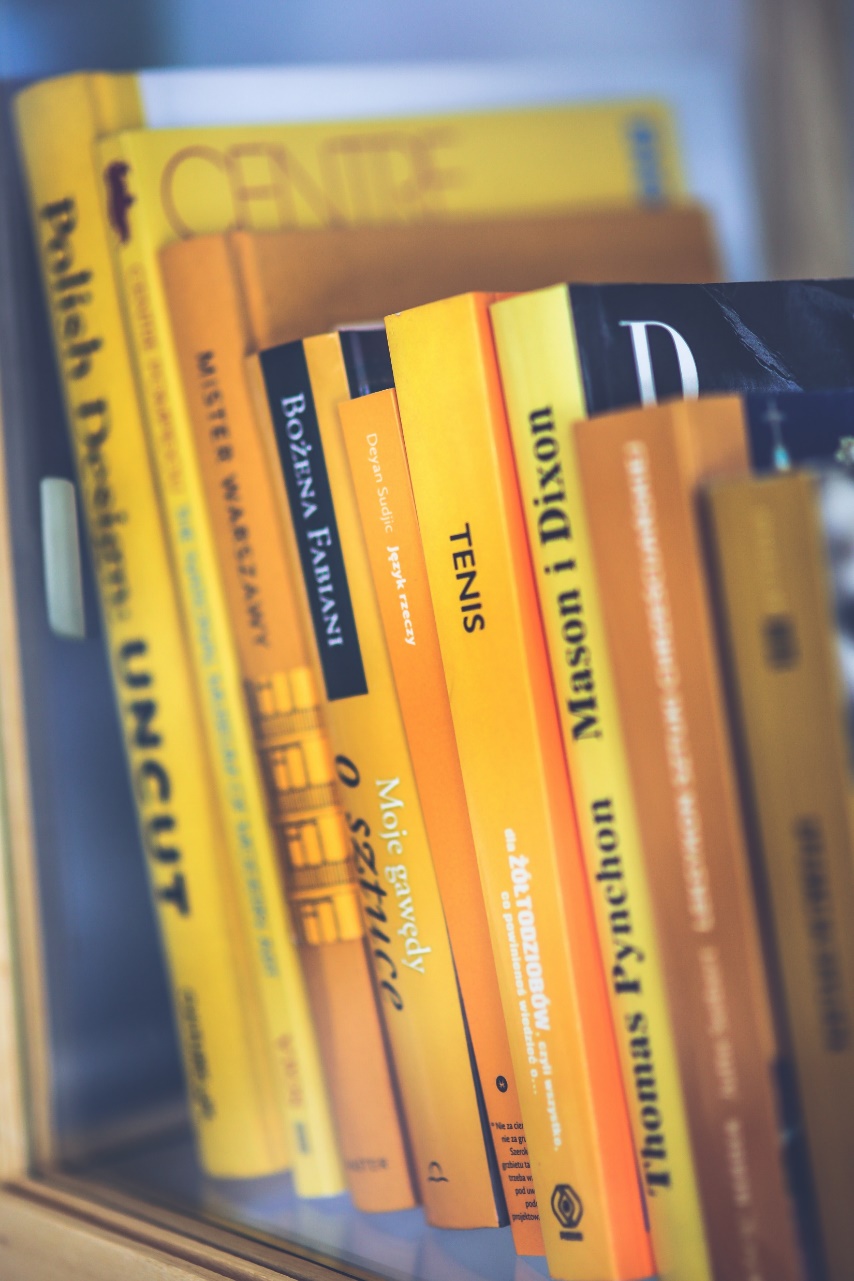 读书分享会
《某某书籍》读后感
READING EXPERIENCE OF BOOK SHARING MEETING
演讲时间：20XX
主讲人：xiazaii